DISCERN: The Discerning Student
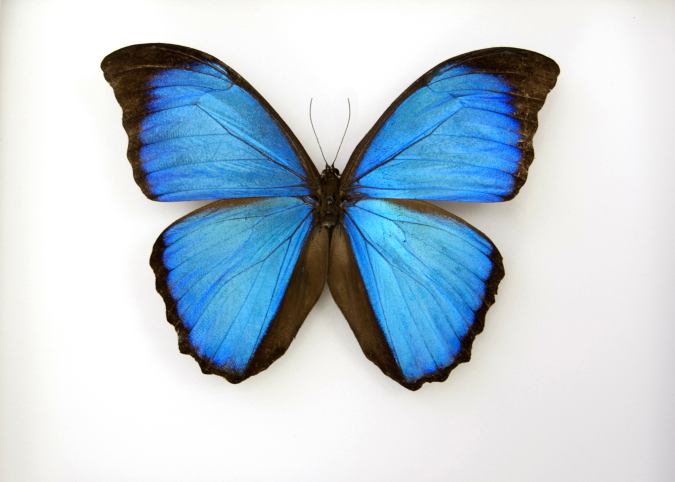 InForm Conference 2018
Dave Watton & Jake Groves, Birmingham International Academy
Our teaching context
Birmingham Foundation Pathways 
EAP & study skills module
Non-EAP modules = college-based
Entry level: IELTS 5.5
Contact hours vary
Outline
Problem
Action research
Findings
Implications
The problem
They don’t think for themselves – they should give their own opinions more.
They never question what they read – they should be more critical.
They just regurgitate – they should be more original.
(Alexander, Argent & Spencer, 2008)
[Speaker Notes: Typical lecturer comments]
A vague concept
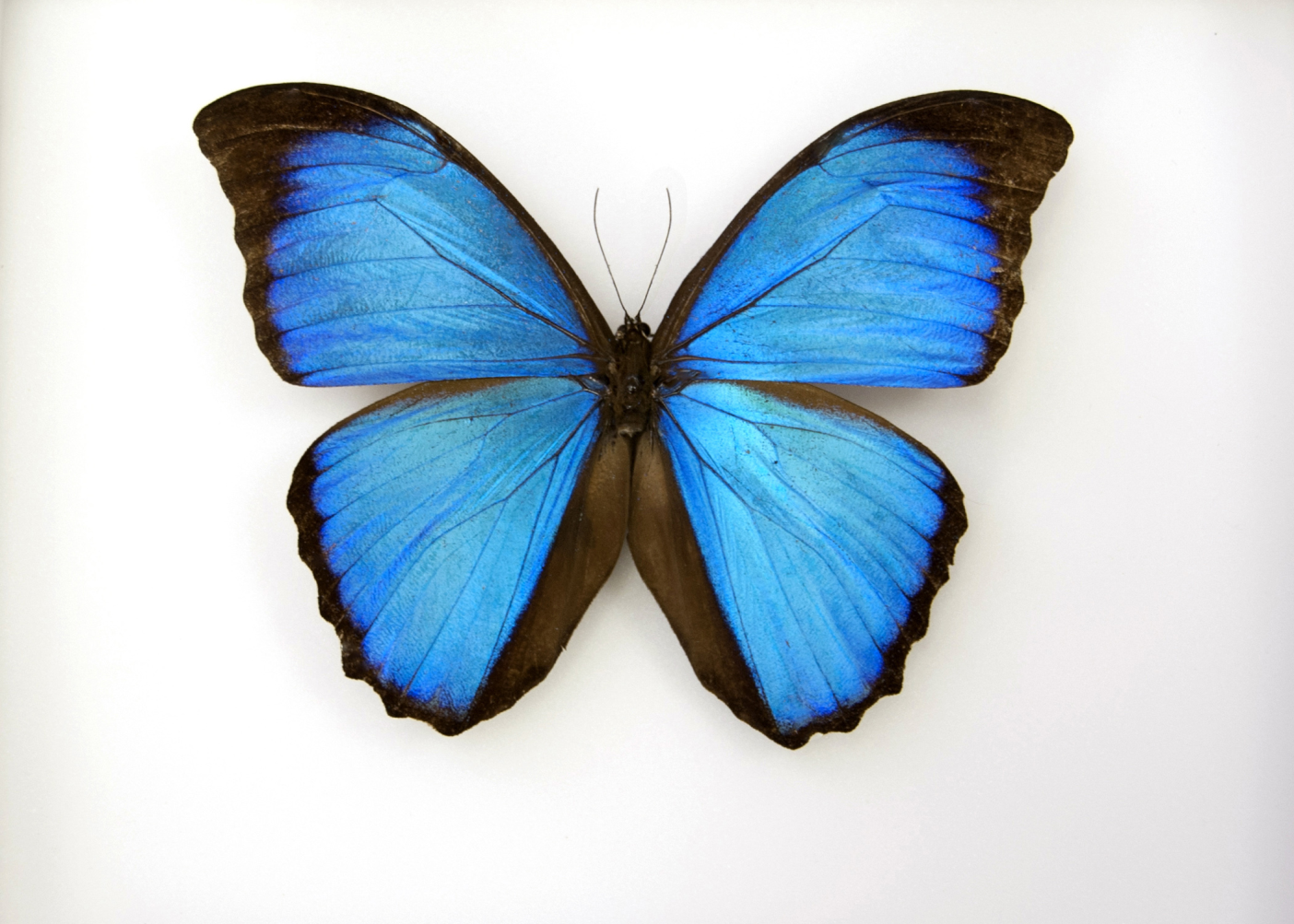 Critical thinking
[Speaker Notes: A vague and fuzzy concept, difficult to articulate & pin down. Whole books have been published on the subject.]
A language of thinking
“If we can talk to students using [the terms for the cognitive skills they need]…, then teaching thinking becomes like teaching a physical process such as a sport.”
(Ellerton, 2014)
[Speaker Notes: From critical thinking to a language of thinking]
Questions
What cognitive skills do students need?
Can we help them develop these skills by teaching a ‘language of thinking’?
The ideal student
The “discerning” student
[Speaker Notes: Our concept of the ideal student who can discern quality.]
A framework for thinking
D = 
I =
S =
C =
E = 
R =
N =
differentiates
interprets
selects strategies
(is) critical
evaluates
reflects
notices
[Speaker Notes: A framework for thinking using the ‘DISCERN’ acronym]
Action research
Monolingual group: 11 Chinese learners
DISCERN framework superimposed on existing course








Weekly reflective writing tasks
End-of-course survey
Example: Lesson on combining sources in academic writing
Learning objectives:
Select appropriate reading strategies
Interpret author stance 
Differentiate between contrasting perspectives
Evaluate the strength of different arguments
Responses: End-of-course survey
Responses: End-of-course survey
Explain your choice.

Critical thinking allows us to see things with a sceptical eye.
Responses: Online discussion
Which DISCERN skill has been most useful to you this week? Give examples of how you have used this skill.
My choice is ‘selects strategies’. In the reading exam, I chose skim reading to get the main idea of the paragraphs. Then I looked at the question and went back to the paragraph to find what I needed to focus on. I underlined the key words I found and compared with the ideas in the choices to choose the best answer.
Partial understandings
‘Reflects’ helped me to study effectively this week. I usually memorise the content which teachers mentioned in the class.
Strengths & weaknesses
‘DISCERN’ acronym = memorable
 Planning opportunities for thinking 
 Clarifying rationale for activities

? ‘DISCERN’ acronym = contrived / too much
? Metacognitive load / abstraction
? Partial understandings
[Speaker Notes: Memorable: posters, mugs…]
Implications
Need for exemplification & consolidation
Integration in course design
The right tools for the job
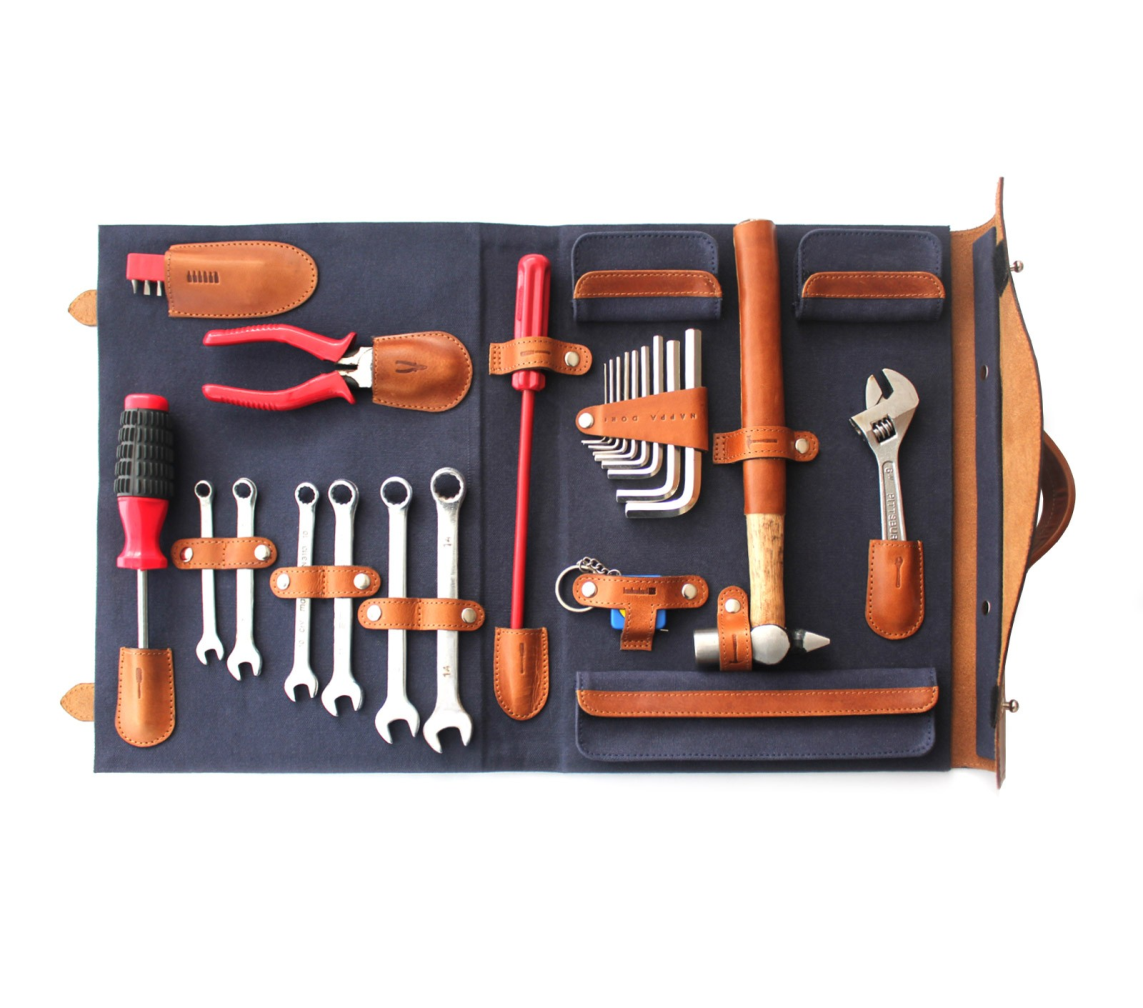 [Speaker Notes: The third point is in contrast to students’ default strategy of “Just Google it!” or “Just translate it”.]
Chasing the butterfly
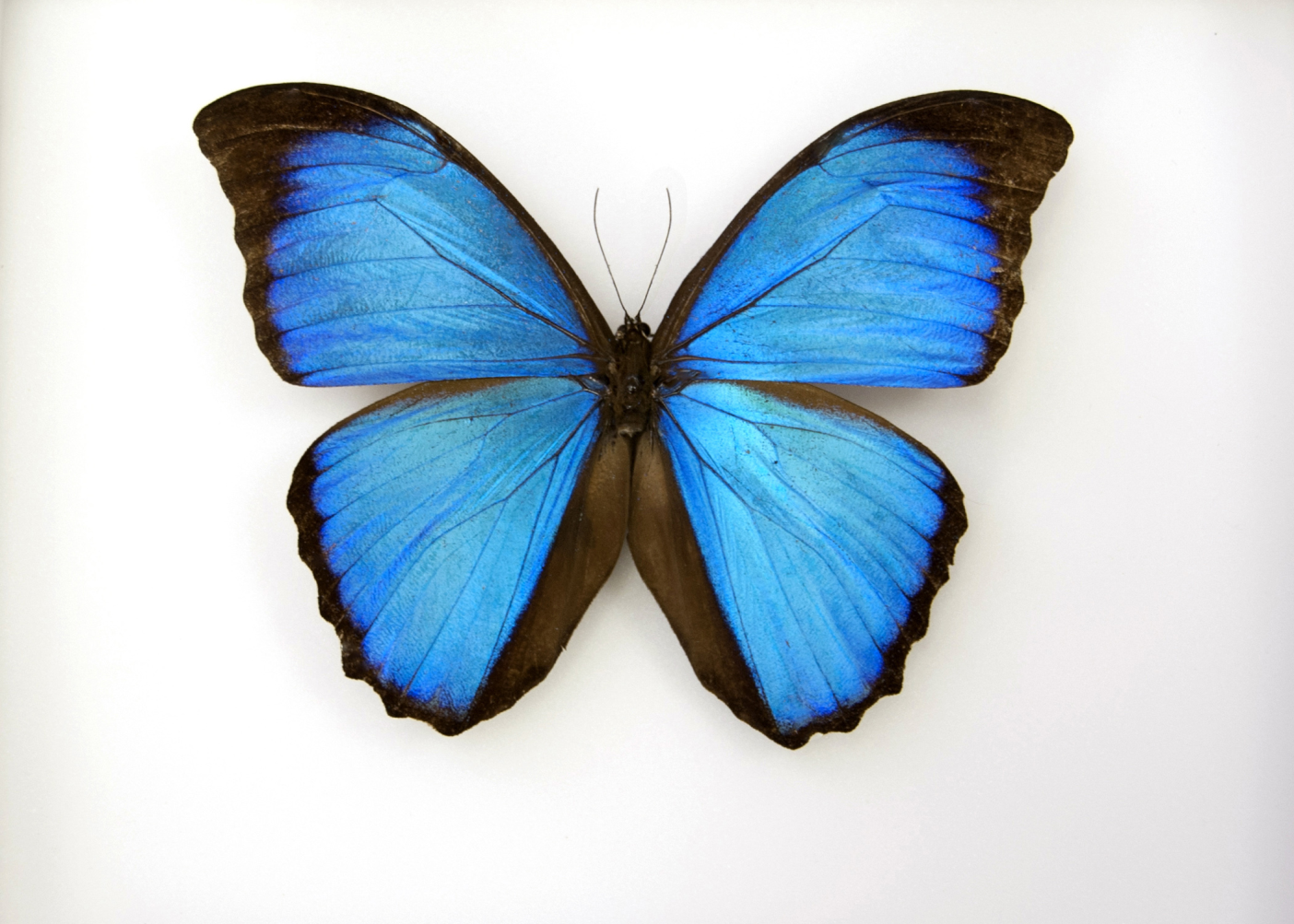 All models are wrong but some are useful.
[Speaker Notes: Closing metaphor: thinking skills are elusive & hard to pin down. Aphorism: All models are wrong but some are useful (George Box).]
References
Alexander, O., Argent, S. and Spencer, J. (2008). EAP Essentials – A teacher’s guide to principles & practice. Reading: Garnet Publishing Ltd.
Ellerton, P. (2014). How to teach all students to think critically. The Conversation [online] Available at: https://theconversation.com/how-to-teach-all-students-to-think-critically-35331